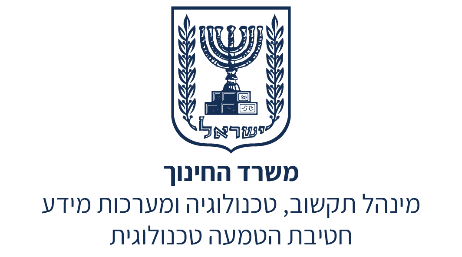 מערכת שידורים לאומית
لقاء تزامنيّ في موضوع التاريخ في الوسط الدرزي
היסטוריה במגזר הדרוזי
عنوان اللّقاء- الثورة الصناعية في القرن الثامن عشر
המהפכה התעשייתית במאה ה-18

مقدّمة اللّقاء- חלק א'
علا خير
مرشدة التاريخ في الوسط الدرزي  
معلّمة موضوع التاريخ في المدرسة الاعدادية ب في أبوسنان
تحت اشراف المفتشة المركزة لموضوع التاريخ في الوسط الدرزي جيهان فرهود
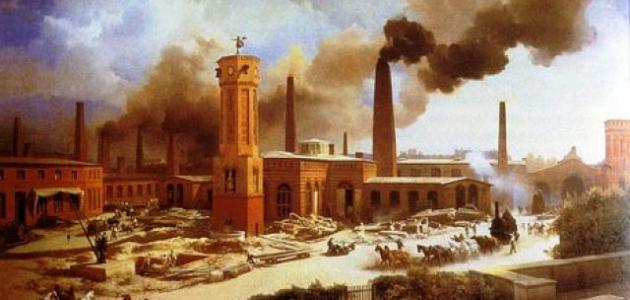 سنتعلّم اليوم
محور زمني
افتتاحيّة –تعريف المصطلح الثورة الصناعية
فيلم وثائقي ما هي الثورة الصناعية؟
الحياة قبل الثورة الصناعية 
الشروط الملائمة للثورة الصناعية في انجلترا
مظاهر الثورة الصناعية 
تطور الانتاج والاختراعات ووسائل النقل -المواصلات البحرية والبرية- القطارات – والتخوف منها
الأبعاد الاجتماعية للثورة الصناعية 
ظروف العمل ونضال العمال -العمال والبروليتارية 
تلخيص- مردود
محور زمني
الثورة الصناعية
 القرن 
الثامن عشر
الثورة الفرنسية 
1789
-1799
العصر الحديث 
1492 
حتى يومنا هذا
بداية العصور 
الوسطى من القرن 
الخامس ميلادي 
حتى القرن
 الخامس عشر
العصر القديم 
حتى القرن 
الخامس ميلادي
ولادة السيد المسيح
 عليه السلام السنة 
الأولى ميلادي
 القرن الاول
تعريف مصطلح الثورة الصناعية
ظهرت الثورة الصناعية في بريطانيا في القرن الثامن عشر ومن ثم انتقلت الى كافة أنحاء أوروبا. تعرف الثورة الصناعية على أنها ثورة ذات ميزة خاصة ليست حرب وسفك دماء انما ثورة اقتصادية أي جوهرها اقتصادي فمن مميزات الثورة الصناعية أنها ساهمت في انتقال الانسان من القرية الى المدينة, من العمل اليدوي التقليدي الى العمل في المصانع والبحث عن اختراعات جديدة, استغلال الموارد الطبيعية للمصلحة البشرية وغيرها.
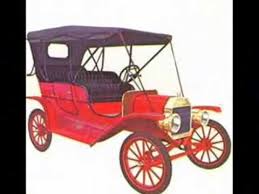 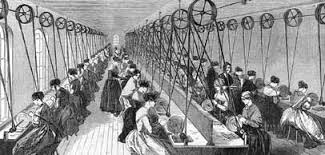 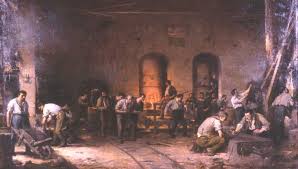 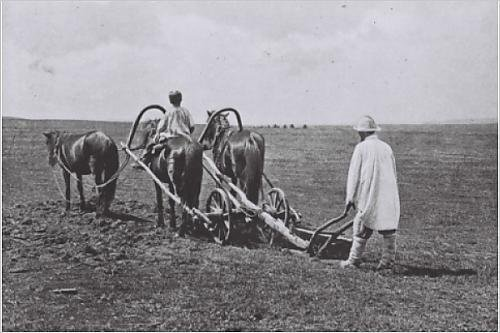 الثورة الصناعية
وانتقال من صناعه تقليديه بيتيه يدويه الى طرق صناعة متطورة
الثورة الصناعية تكمن في الزيادة الكبيرة في انتاج البضائع وقد أسهمت في رفع مستوى المعيشة
وجود تنظيم رأسمالي يهدف الى تسويق الإنتاج الى الأسواق الكبيرة على أوسع نطاق
يتطلب مصادر طاقة جديدة لتحريك آلات الجديدة
هي عباره عن إحلال العمل اليدوي بالمكننة
محور زمني للثورة الصناعية
الثورة الصناعية
الأبعاد الاجتماعية
الشروط الملائمة لظهور الثورة الصناعية في انجلترا
تطور الانتاج والاختراعات
الحياة قبل الثورة الصناعية ومظاهر الثورة الصناعية
تعريف الثورة الصناعية
الظروف الاجتماعية الاقتصادية
الاستقرار السياسي
المخزون الوفير للمعادن
الطبقة العمالية ونضالها
القطارات
المواصلات البحرية والبرية
طاقة جديدة
صناعة التعدين
صناعة القطن
تطور وسائل المواصلات وماكنة الطباعة
فيلم وثائقي – ما هي الثورة الصناعية؟
الحياة قبل الثورة الصناعية
المقايضة : 
يتم فيها تبادل البضائع أو الخدمات مباشرة بسلع أو خدمات أخرى دون استعمال المال ,أي نظام مبادلة شيء بشيء , فمن كان يملك شيئا لا يحتاجه ويريد شيئا بحوزة شخص آخر فهو يقايض هذا الشخص بغرض مقابل الغرض الذي أراده .
عشيه الثورة الصناعية كان أقل من 10% من سكان أوروبا يعيشون في المدن والباقون يعيشون في بلاد وقرى صغيرة على امتداد الريف
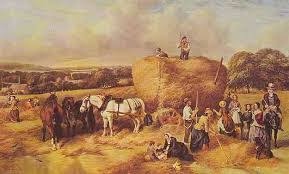 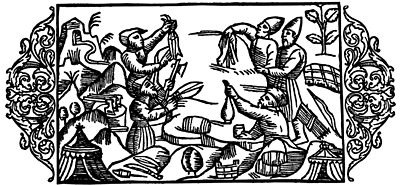 الشروط الملائمة لظهور الثورة الصناعية في انجلترا
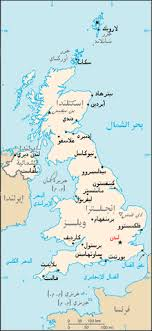 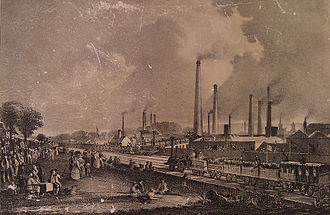 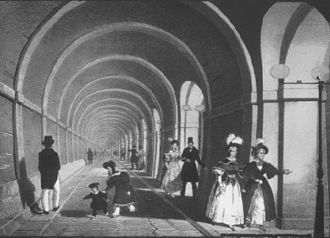 مظاهر الثورة الصناعية ومميزاتها
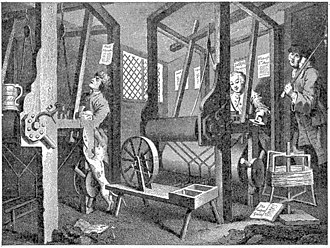 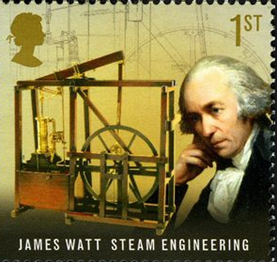 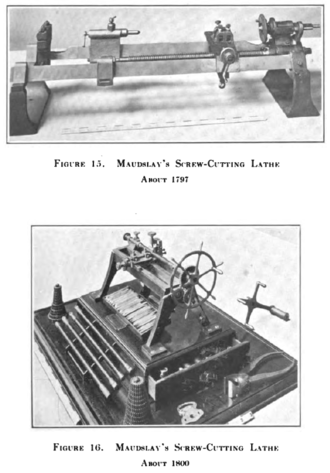 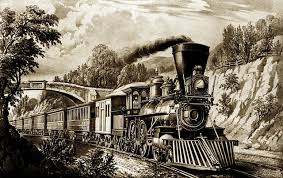 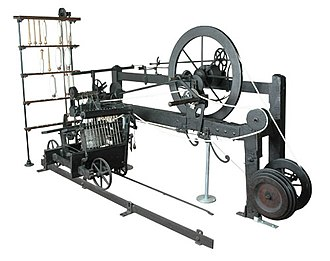 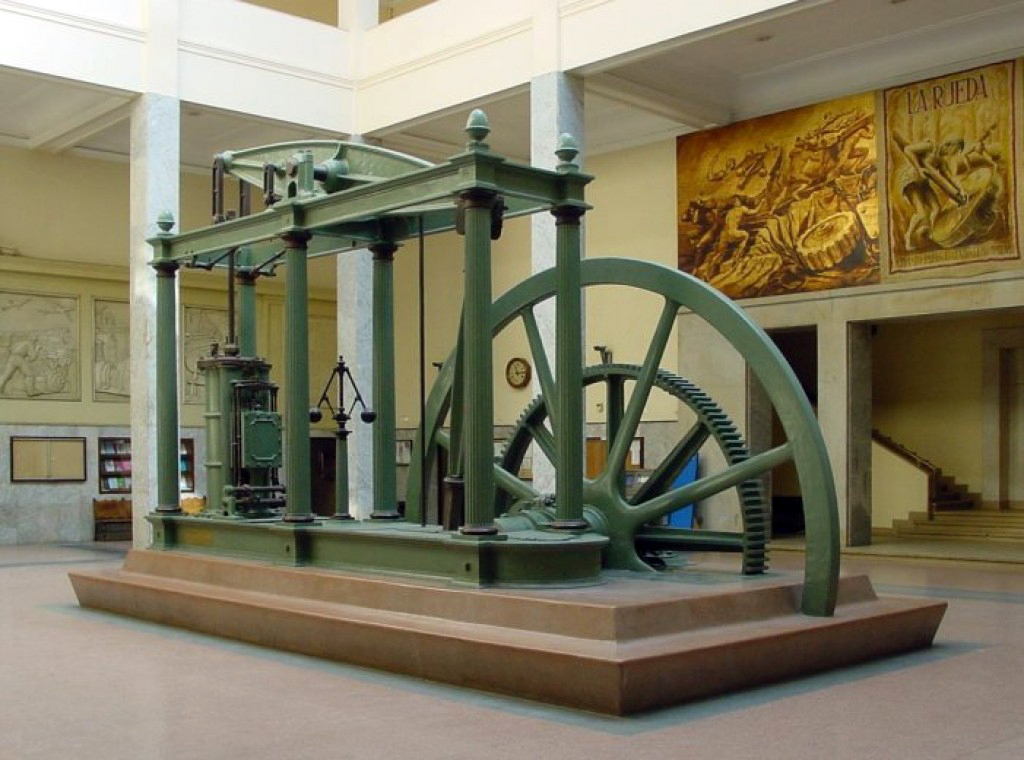 الثورة الصناعية في دورها المتقدم 1830-1870
لقد ساعد تطور الهندسة إلى ظهور المهندسين المحترفين من أبرز مظاهر ذلك التقدم اختراع طرق مستحدثة لتنقية الحديد من الشوائب ولصناعة الحديد الصلب مما أدى إلى توسع السكك الحديدية البخارية وتطور السفن البخارية.
كما نشأت صناعاتٌ جديدةٌ مثل صناعة تعليب الأغذية وحفظها, استخدام غاز الاس
تصباح في الإضاءة والتسخين, صناعة المطاط والبترول.
التقدم الزراعي
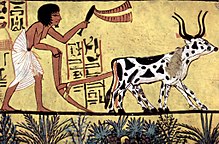 من أهم المظاهر للثورة الصناعية- ارتباط التقدم الزراعي بالثورة الصناعية هو استعمال المكنات في الزراعة, تصنيع الزراعة مثل تعليب المواد الغذائية وحفظها, إمكانية نقل المنتوجات الزراعية إلى أماكن بعيدة بكميات كبيرة وبسرعة. بالإضافة إلى مواضيع العلوم والهندسة الكيميائية وتطور الزراعة.
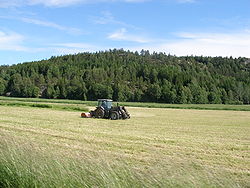 الرأسمالية الصناعية
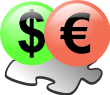 أصحاب الطبقة الرأسمالية هم من النبلاء وأبناء الطبقة الوسطى البارزين, ولكن إلى جانب هؤلاء برز أصحاب رؤوس أموال من نوع أخر رجال عصاميون نهضوا من الطبقات الدنيا, نجحوا في إنشاء المصانع وأصبحوا أغنياء
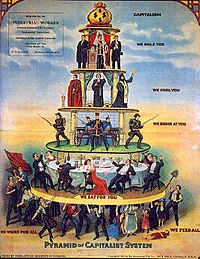 שימוש ביצירות מוגנות בזכויות יוצרים ואיתור בעלי זכויות
השימוש ביצירות במהלך שידור זה נעשה לפי סעיף 27א לחוק זכות יוצרים, תשס"ח-2007. אם הינך בעל הזכויות באחת היצירות, באפשרותך לבקש מאיתנו לחדול מהשימוש ביצירה, זאת באמצעות פנייה לדוא"ל rights@education.gov.il